A Community of Quality: Using Social Network Analysis to Study University-Wide Implementation of QM
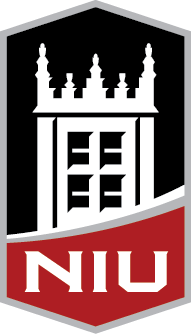 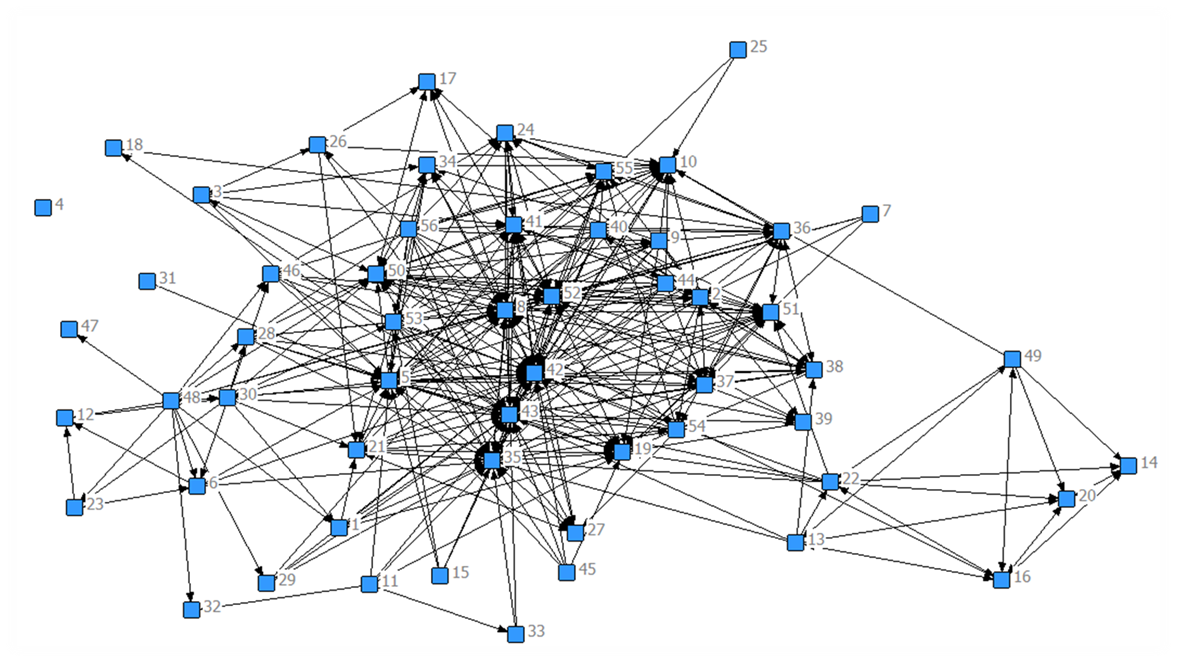 Slides available at facdev.niu.edu/QM15_SNA
Presenters
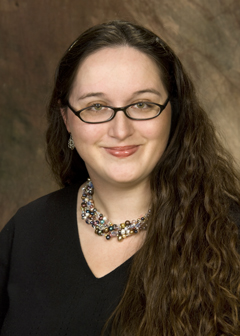 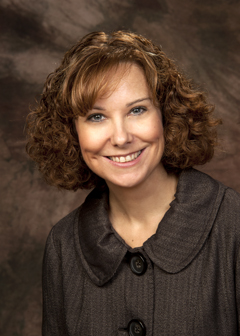 John Cowan 
Sr. Research Associate
Outreach 
jcowan@niu.edu
Aline Click
Director 
eLearning Services
aclick@niu.edu
Tracy Miller
Online Teaching Coordinator
Faculty Development
tracy.miller@niu.edu
Stephanie Richter
Assistant Director
Faculty Development
srichter@niu.edu
Session Objective
Define social network analysis and describe its use in studying community formation
Describe a SNA protocol used to identify key brokers and increase connection within a community
Activity Write your name on a post-it note
Choose size based on your experience with QM
Small: 0-2 years
Medium: 3-5 years
Large: 6+ years
Choose color based on your institution
Blue: 4-year, higher ed
Yellow: 2-year, higher ed
Green: K-12
Pink: Corporate
ActivityPost your name on the poster
Private
Public
ActivityAdd your connections
During our presentation, pass the markers around to add lines to connect yourself with anyone you know and consider a colleague
Our Community: Faculty and Staff Working with Online Teaching Quality Standards at NIU
[Speaker Notes: Welcome Screen: Show this slide on the screen prior to the session to help your participants identify that they’re in the right place and in the right session. Add your institution and date in a text box to make the information more specific.

Last updated 01/23/15]
QM at NIU
Adopted September, 2014
Review is optional but encouraged (and required for courses or programs to be promoted)
Standards are automatically incorporated in courses developed by eLearning Services
Community of Inquiry
Adopted CoI framework to address siloing and increase sense of ownership for faculty
Sample Activities:
Campfires in Cyberspace
Informal presentations & discussion within departments
Online Course Design Academy
Problem: How to evaluate community formation?
[Speaker Notes: Is this a good network or a bad network?
Is this a strong network or a weak network?]
Social Network Analysis
What is Social Network Analysis?
A systematic method for capturing relationships in a group
Allows visual representation of quantitative data using lines (connections) and dots (nodes)
SNA as Research Methodology
A mixed methods approach (an ethnographic sandwich)
Started in the 1930’s (Moreno, 1934)
1970s – present - Advancements with technology and fusion between matrix algebra and graph theory and the social sciences allows network measurements (White, Boorman & Breiger, 1976)
An Ethnographic Sandwich
Initial Contact
Social Network Analysis
Review/Member Checking
(Halgin & DeJordy, 2008)
Common SNA Statistical Measures
(Hanneman & Riddle, 2005)
A Sample Network
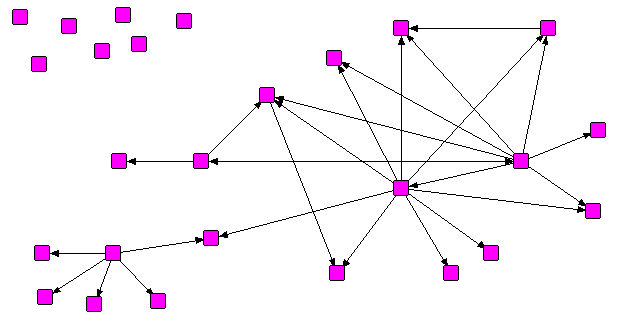 [Speaker Notes: Is this a good network or a bad network?
Is this a strong network or a weak network?]
An Overview of Social Network Analysis
Scenario: Should a Small Company Expand?
Step 1: Connections
Survey group members to determine connections
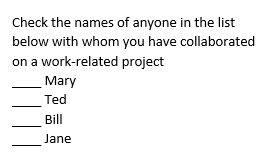 Survey data entered into a matrix 
(0 = no connection, 1 = connection)
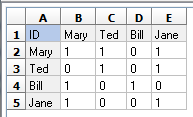 Software renders data as visual diagram
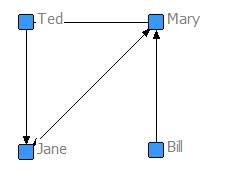 Software images from UCINET (Analytic Technologies)
Step 2: Attributes
Characteristics of individuals are also are gathered in survey
What is your department?   (1) Sales   (2) Service   (3) Accounting   (4) Product Development 
How many years in your current position?
Do you believe the company should expand operations?   (1) Yes   (2) No   (3) Undecided
Attribute data entered into a matrix
Software renders matrix data as visual diagram
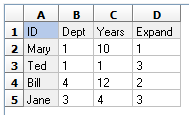 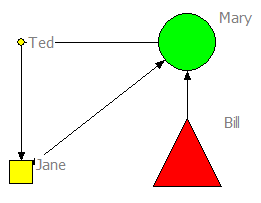 Department = Shape
         = Product Development
         = Accounting 
         = Sales
Years in Position = Size
Larger Shape = Longer Time
Expand = Color
Yes 
No
Undecided
[Speaker Notes: Based upon the network, what decision might be predicted?
How might advocates for or against change influence the decision?]
Step 3: Ego Networks
An individual’s network (sub-network) within a larger network (1-step)
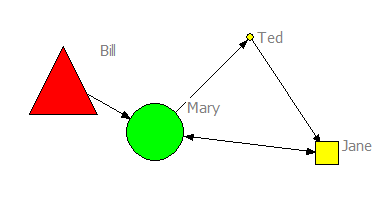 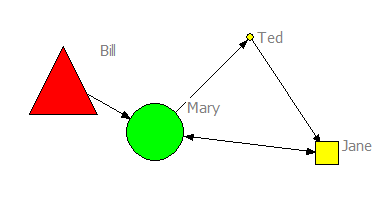 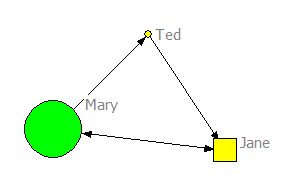 Whole Network
Mary
Ted
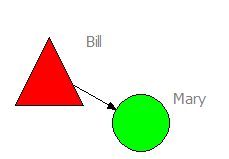 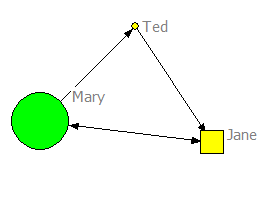 Jane
Bill
Department = Shape
         = Product Development
         = Accounting 
         = Sales
Years in Position = Size
Larger Shape = Longer Time
Expand = Color
Yes 
No
Undecided
[Speaker Notes: What is likely to be the outcome?
   What might advocates for or against change do to  influence the decision?]
Quality Matters at NIU: Social Network Analysis
Network Overview
Initial network data gathered at 2014/2015 APPQMR Sessions
Initial network data included three elements:
Who have you worked with to develop online content prior to APPQMR?
Who have you worked with on Quality Matters prior to APPQMR?
Who would you seek advice from?
56 total participants (nodes)
Quantitative Statistics – Whole Network
The Initial NIU QM Network
The Initial NIU QM Network:Three Component Composite Image
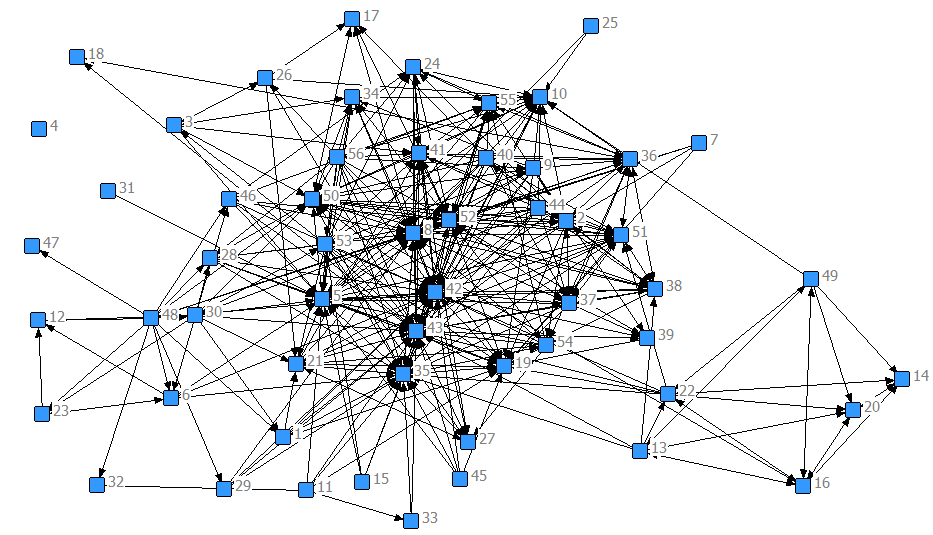 Numbers = Participant ID
Who have you worked with to develop online content prior to APPQMR?
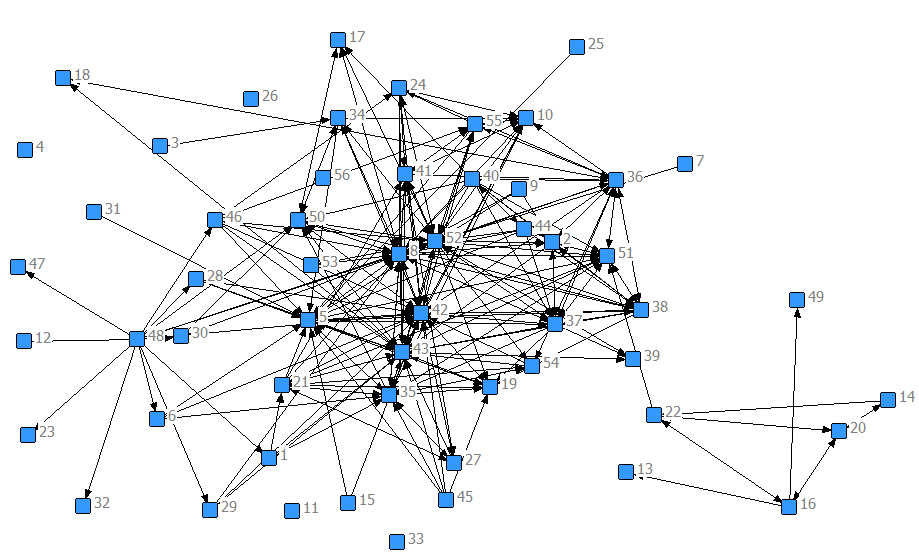 Numbers = Participant ID
Who have you worked with on Quality Matters prior to APPQMR?
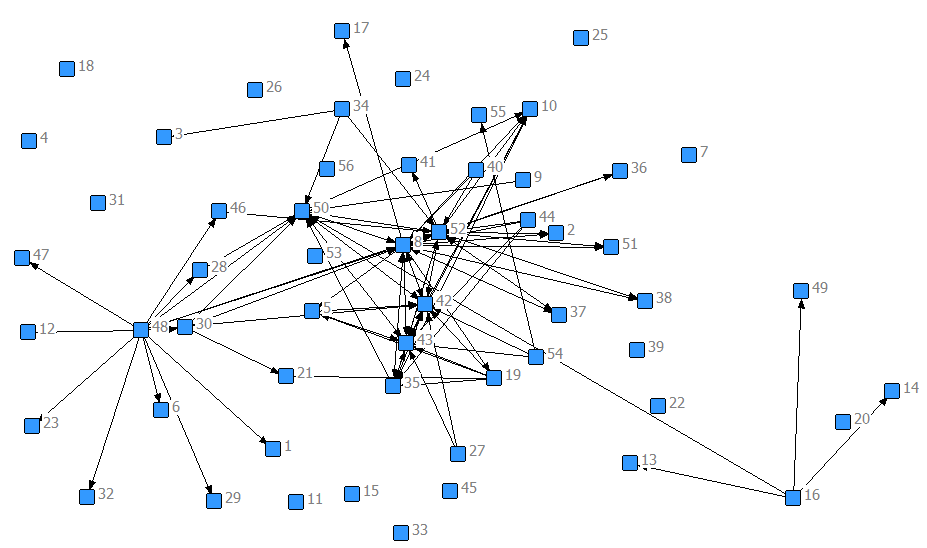 Numbers = Participant ID
Who would you seek advice from?
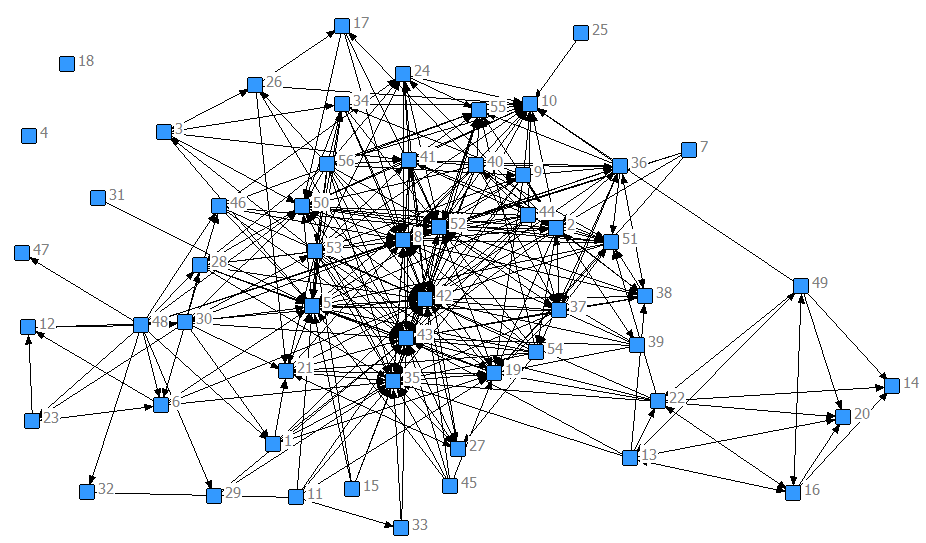 Numbers = Participant ID
Composite Network: Members’ Roles
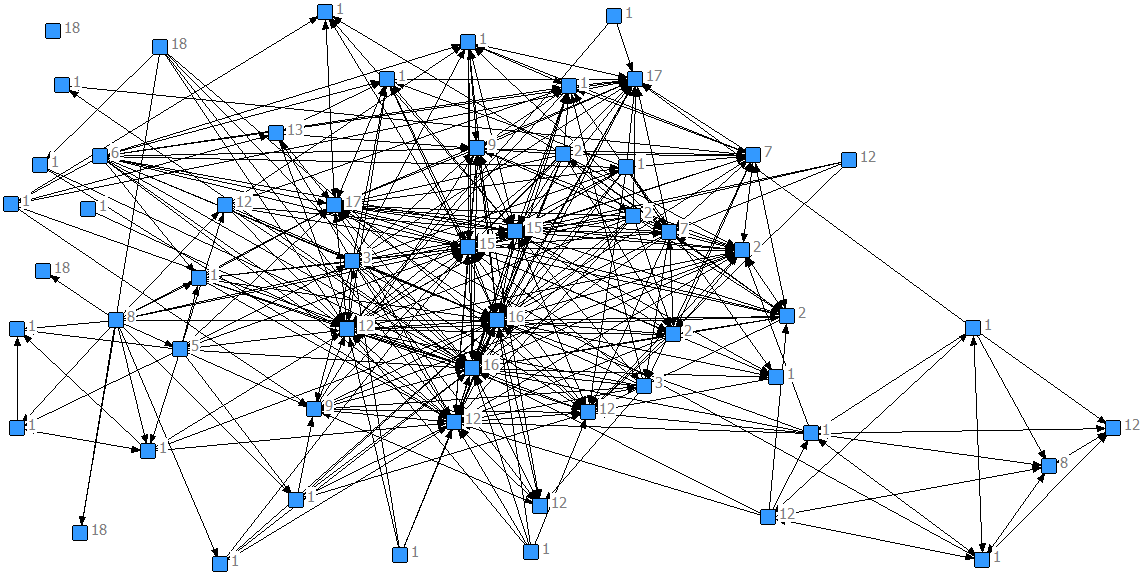 Numbers = Role
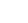 Composite Network: Members’ Location
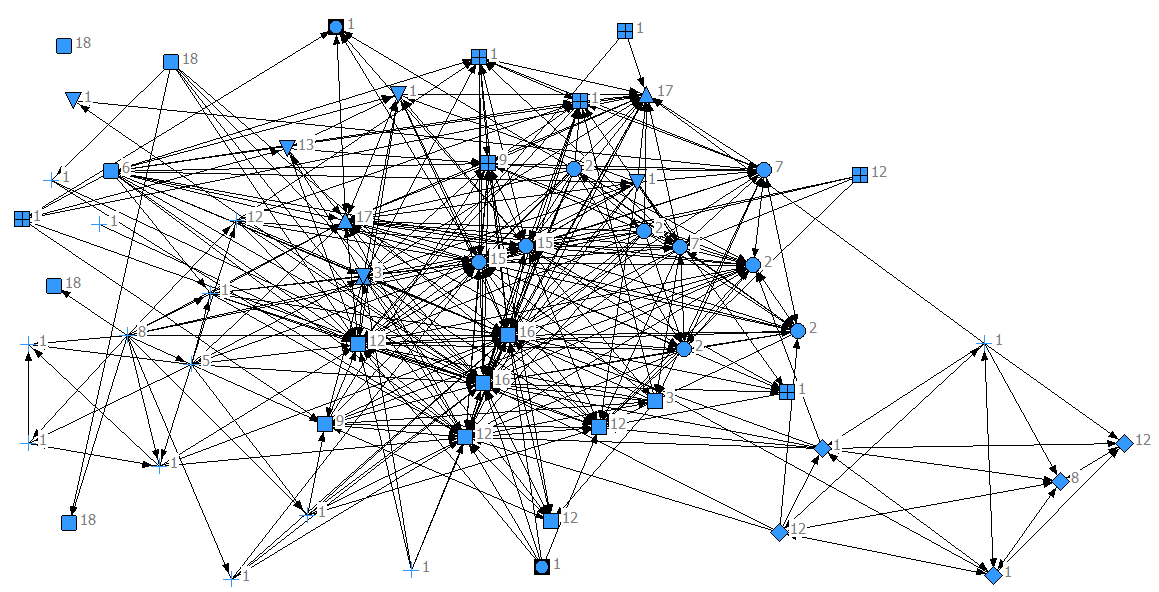 Numbers = Role
Shape = Locations
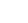 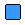 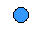 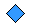 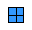 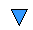 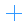 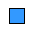 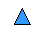 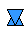 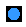 Composite Network: Members’ Power
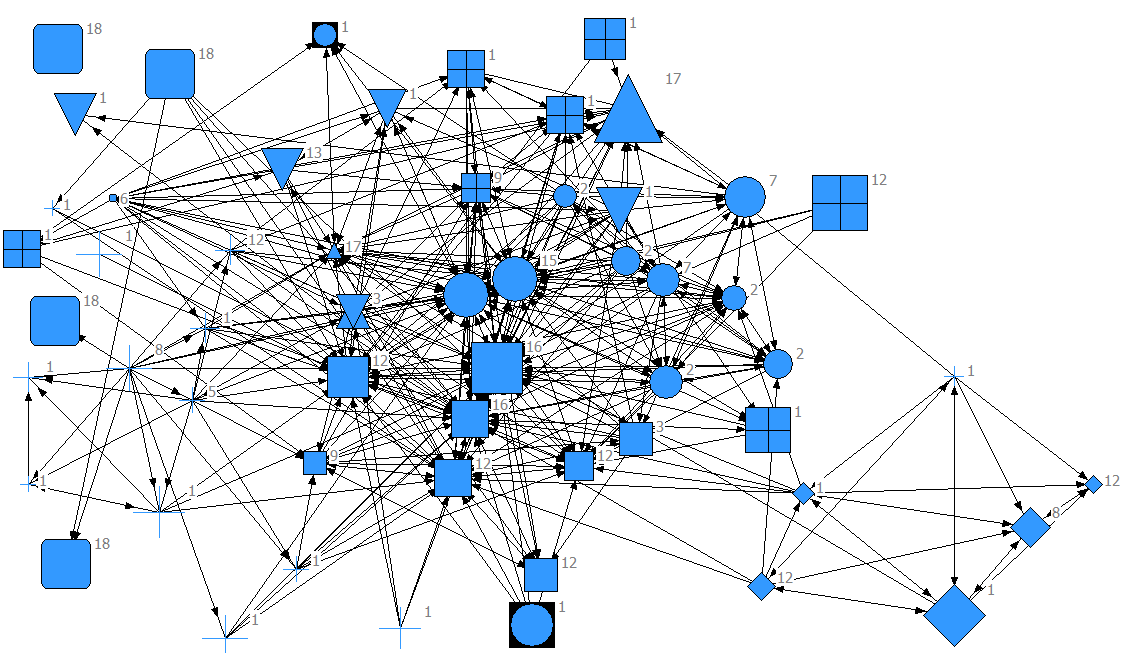 Numbers = Role
Shape = Locations
Size = Power
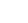 Power = A combination of rank, tech skill self-rating and experience (online teaching and developing content)
The larger the shape, the greater the power rating
Interest in QM Reviewer Training
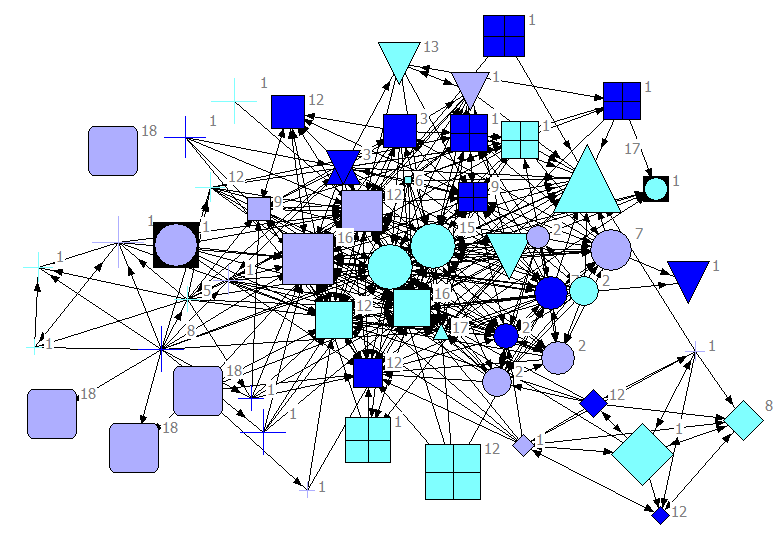 Numbers = Role
Shape = Locations
Size = Power
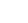 Color = Interest
Need More Information
Not Interested or Not Able
Interested and Able
Next Steps
Next Steps
Continue gathering initial data for new entrants to the network
Identify actions to take based on individual nodes in the network
Provide opportunities for networking and community growth
Conduct a follow-up survey to get new data after 6-12 months
Desired Results
References and Resources
Analytic Technologies (2015). Social Network Analysis Software – Cultural Domain Analysis Software. Retrieved from: http://www.analytictech.com/.
DeJordy, R. and Halgin, D. (2008). Introduction to ego network analysis. Retrieved from: http://www.analytictech.com/e‐net/PDWHandout.pdf.
Hanneman, Robert A. and Mark Riddle.  2005.  Introduction to social network methods.  Riverside, CA:  University of California, Riverside. Retrieved http://faculty.ucr.edu/~hanneman/.
Moreno, J.L. (1934). Who Shall Survive? Washington, DC: Nervous and Mental 	Disease Publishing Company.
White, H. C., Boorman, S. C., & Breiger, R. L. (1976). Social structures from multiple networks, I: Blockmodels of roles and positions. American Journal of Sociology, 81, 730-780.
Questions?
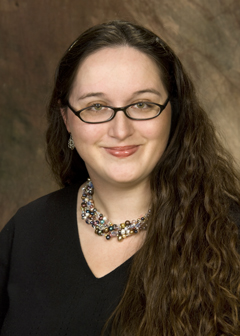 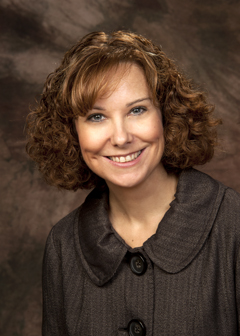 John Cowan 
Sr. Research Associate
Outreach 
jcowan@niu.edu
Aline Click
Director 
eLearning Services
aclick@niu.edu
Tracy Miller
Online Teaching Coordinator
Faculty Development
tracy.miller@niu.edu
Stephanie Richter
Assistant Director
Faculty Development
srichter@niu.edu
Slides available at facdev.niu.edu/QM15_SNA